Звіт вихователя 
Корекційної групи «Калинка» 
     Мішко Надії Петрівни
 Чинадіївський дитбудинок
2020  рік
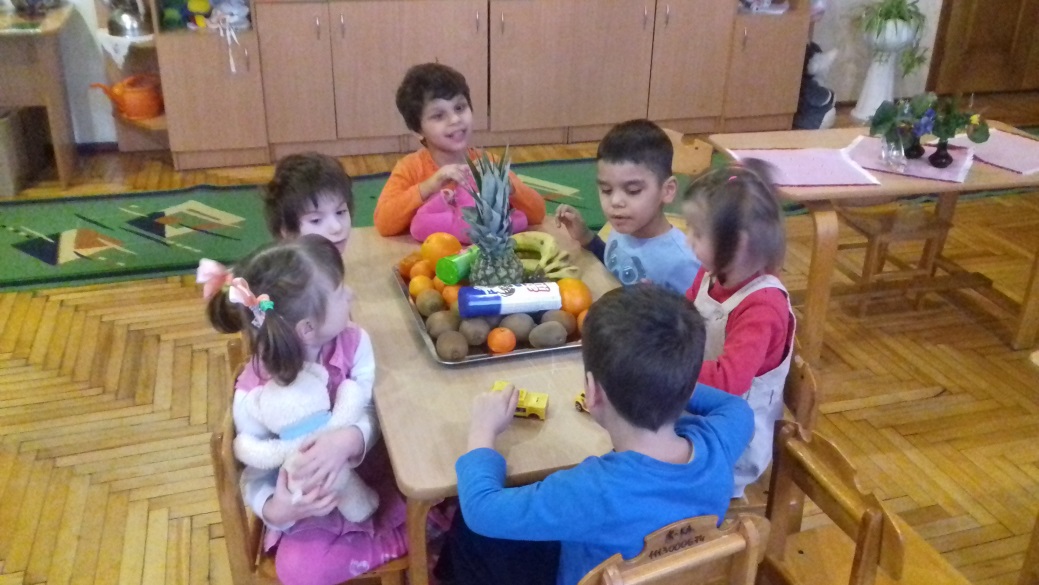 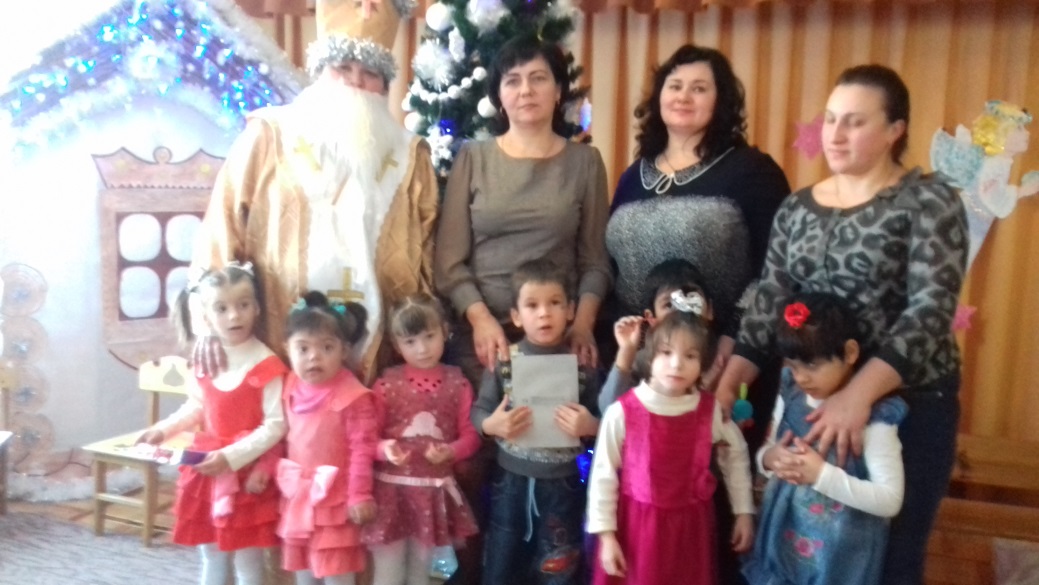 «Любов до дітей виховується тільки любов’ю, як вогонь
запалюється тільки від вогню»

                 В. О. Сухомлинський
«Дітей треба навчати найголовнішим чином того, щоб вони здобували знання не з книг, а спостерігали самі небо і землю, дерева і квіти, тобто, щоб вони досліджували і пізнавали самі предмети, а не пам’ятали тільки чужі спостереження і пояснення»                                                               Я. А. Каменський
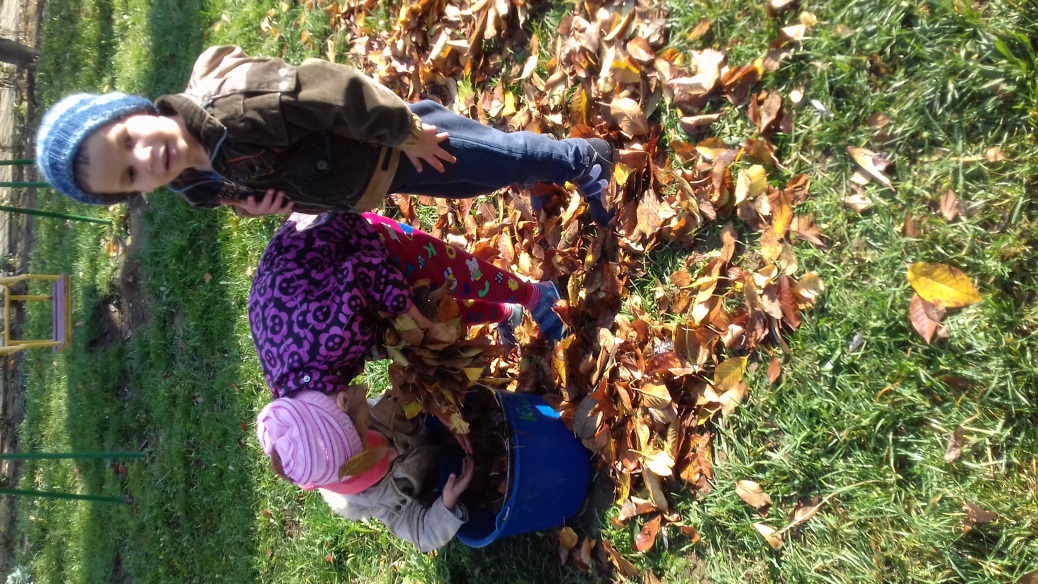 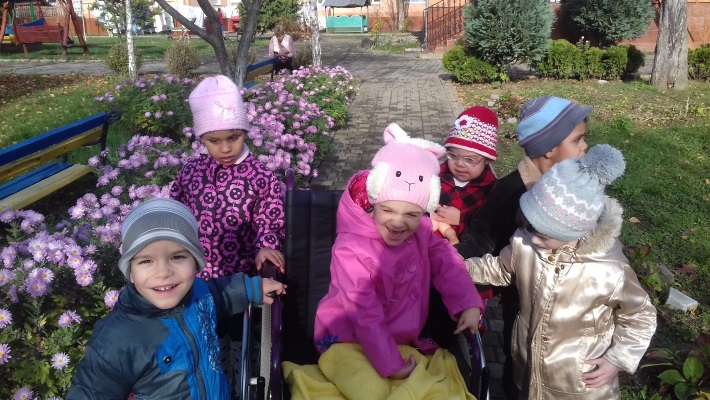 Надання дитині можливості усміхатися, зайнятися чим хочеться, дуже важливо для її комфорту
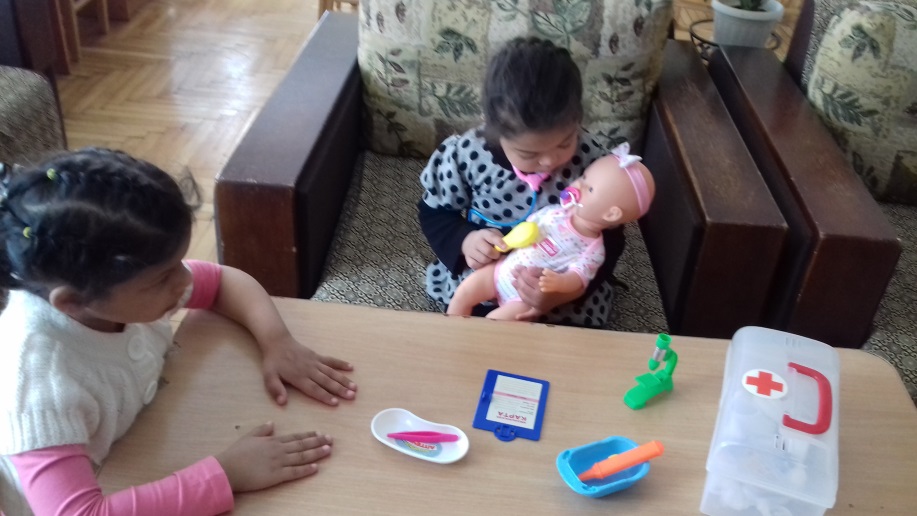 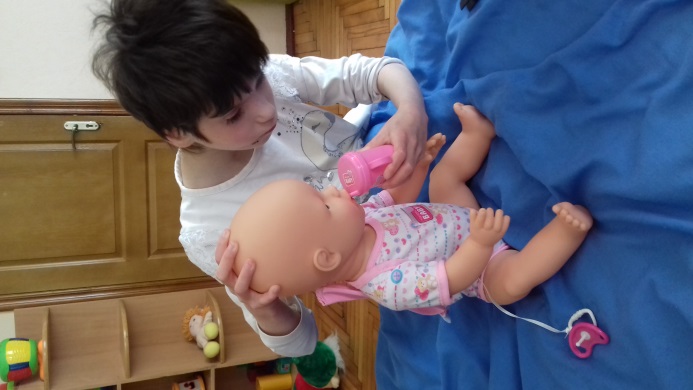 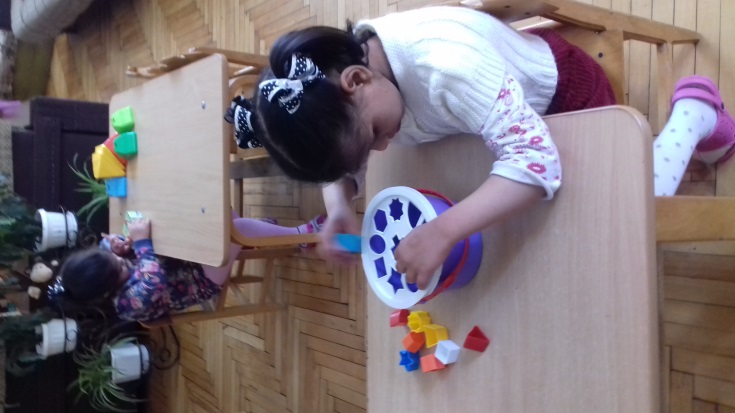 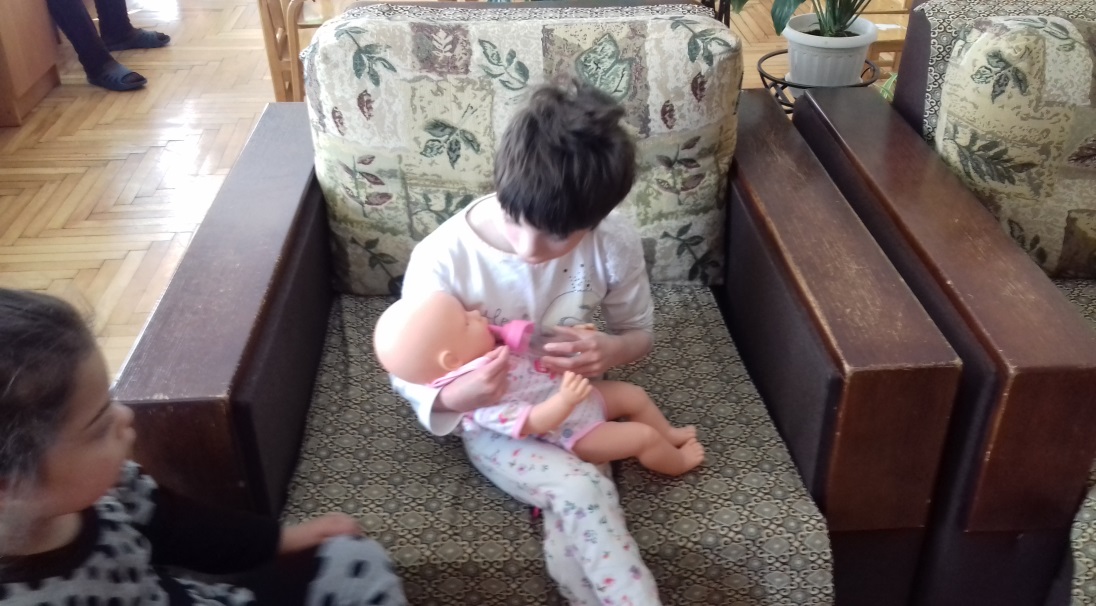 Граючись навчаємось
Запорука успішної роботи – 
  достатня кількість іграшок 
  та дидактичного матеріалу
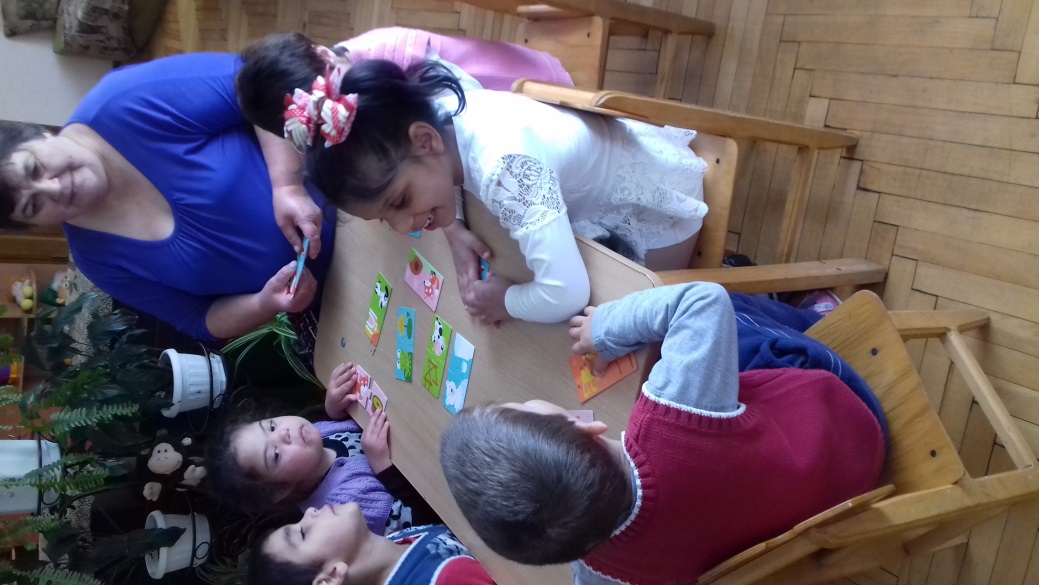 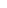 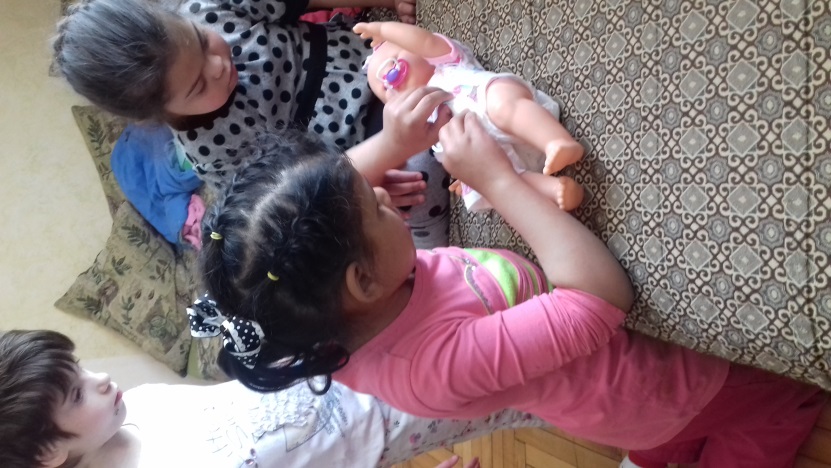 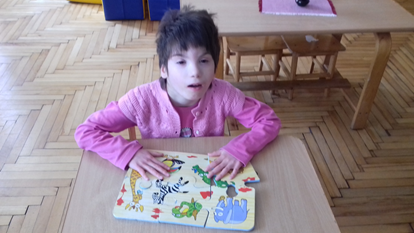 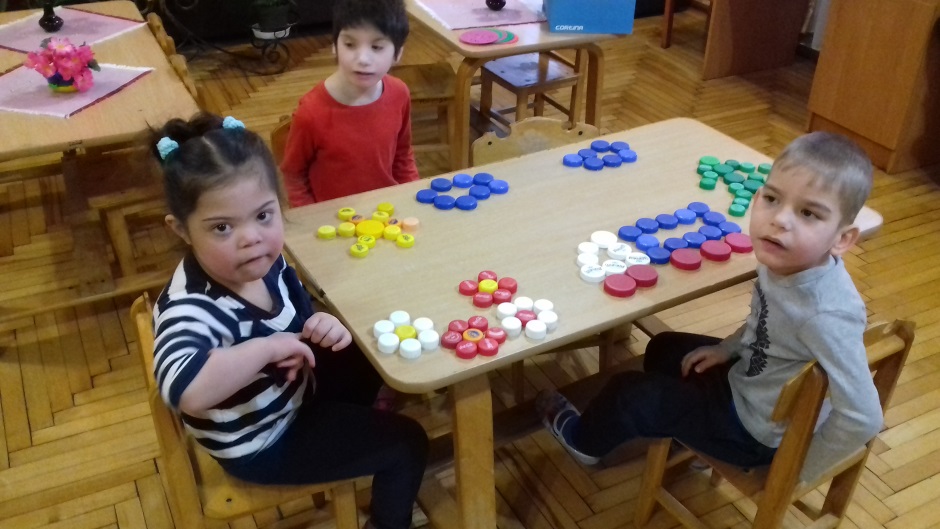 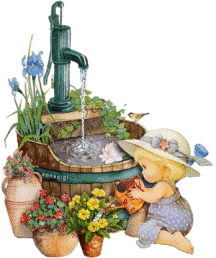 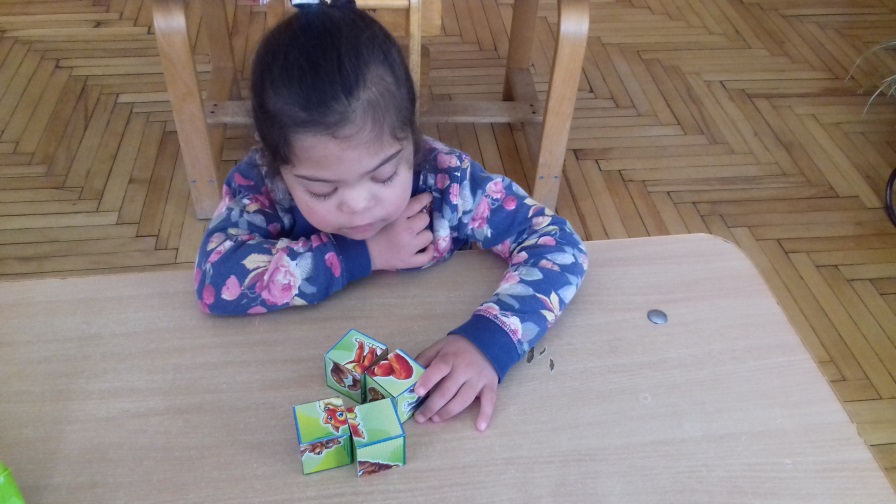 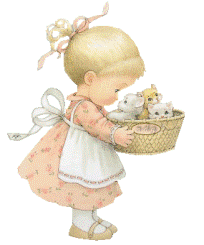 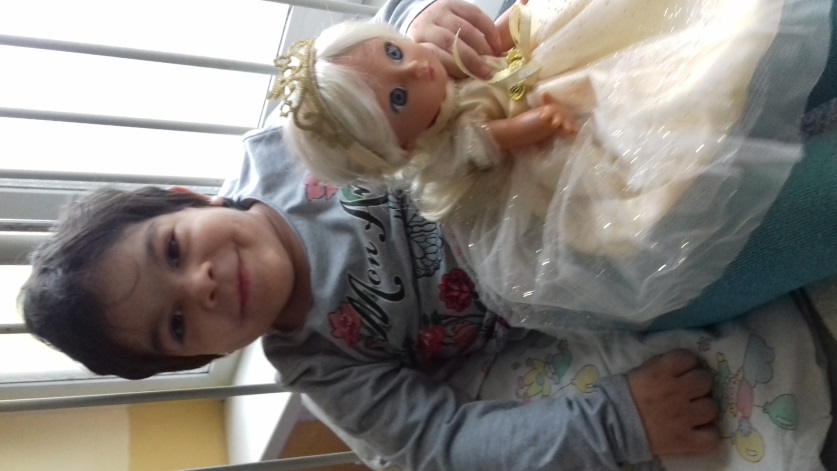 Свята та розваги - це радісна, цікава подія в житті дітей. ... Тому свята й розваги дошкільників - справа надзвичайно серйозна й відповідальна.
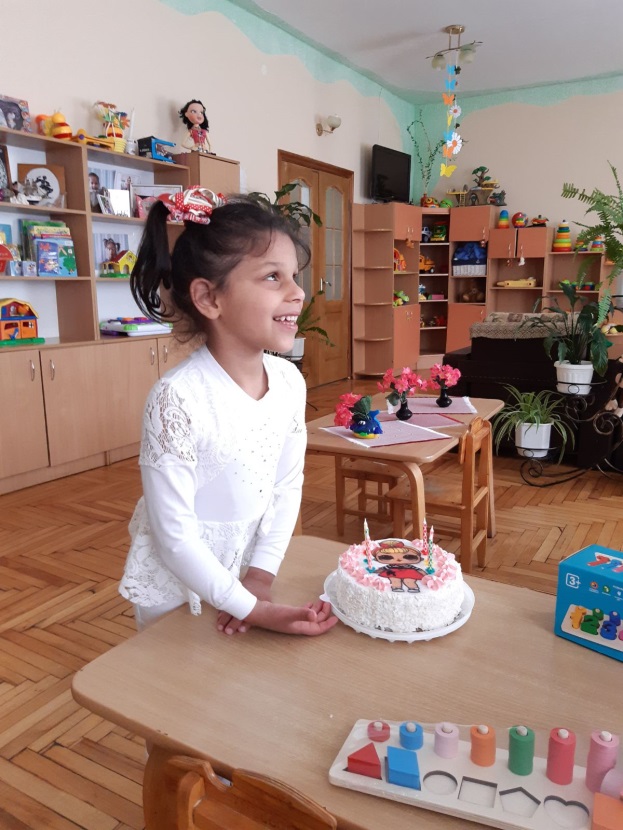 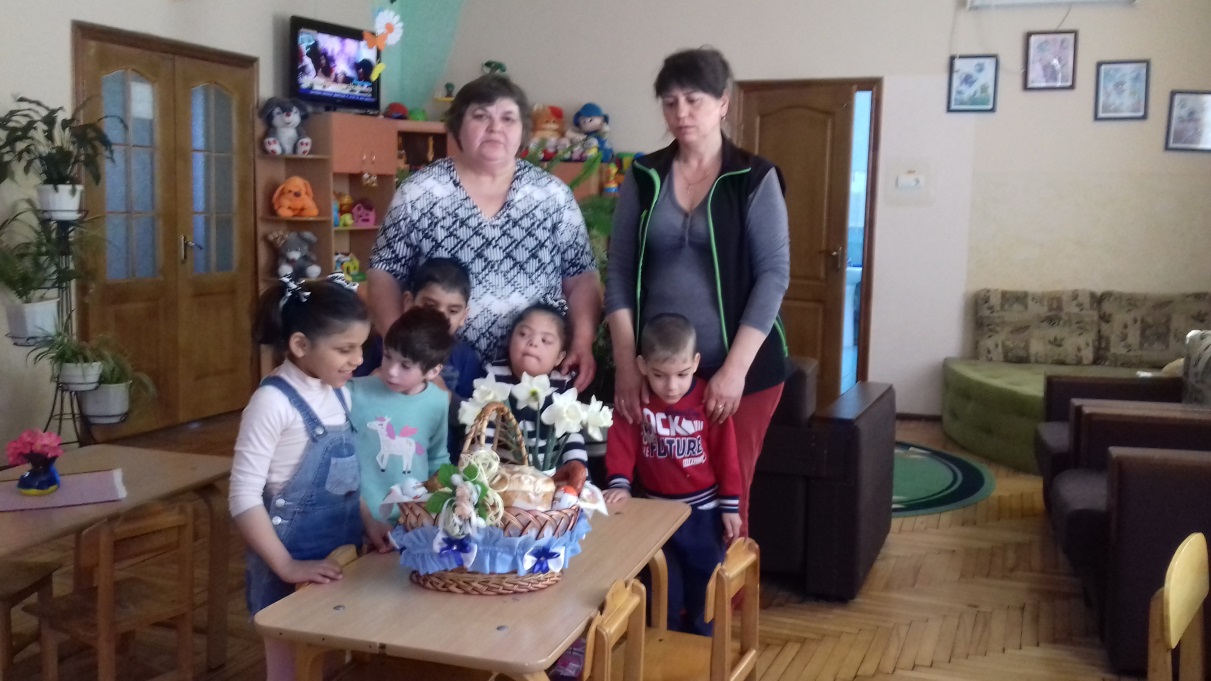 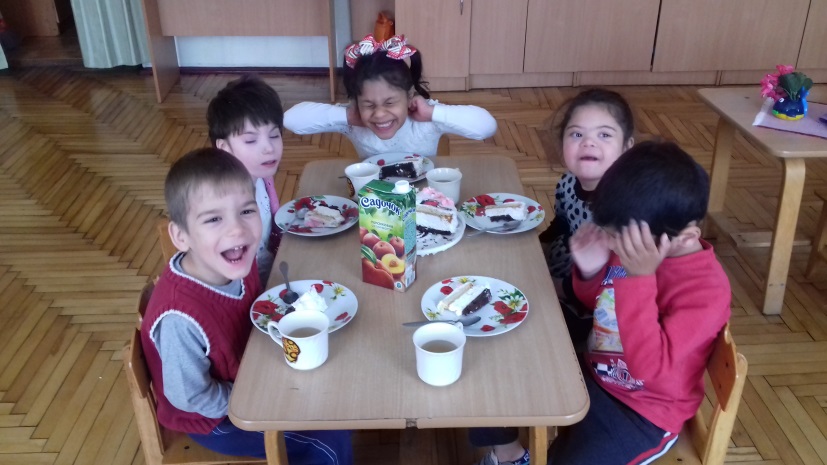 Дякую за увагу